Здравствуй, Масленица!
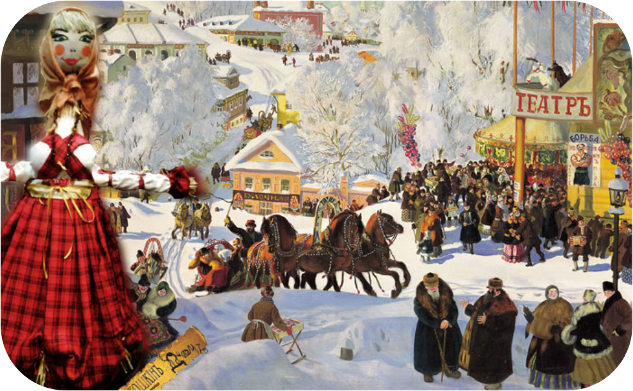 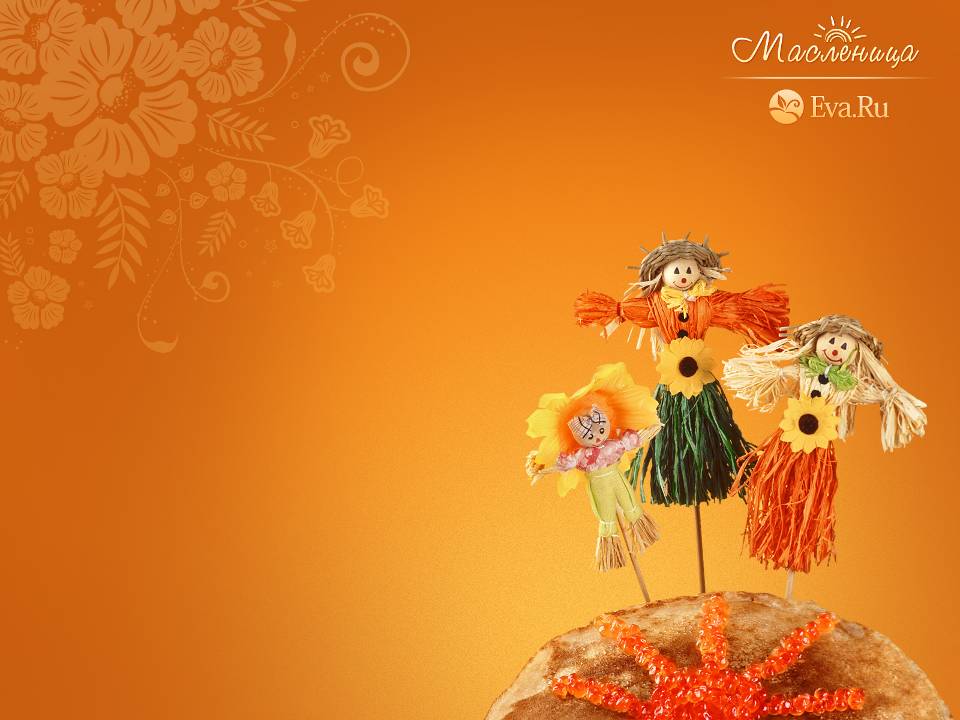 Масленица – это проводы зимы и встреча весны
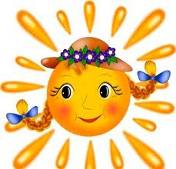 Этот праздник к нам идетРаннею весною,Сколько радостей несетОн всегда с собою!Ледяные горы ждут,И снежок сверкает,Санки с горок вниз бегут,Смех не умолкает.Дома аромат блиновПраздничный чудесный,На блины друзей зовем,Будем есть их вместе.
История праздника
Масленица — это долгожданное прощание с зимой 
(ПРОВОДЫ ЗИМЫ ) и весёлая встреча весны, солнечного тепла и начало пробуждения  природы и полевых работ. 

Испокон веков люди считали весну началом новой жизни и почитали Солнце, дарящее жизнь и силы всему живому. В честь Солнца на Масленицу  пекут блины.
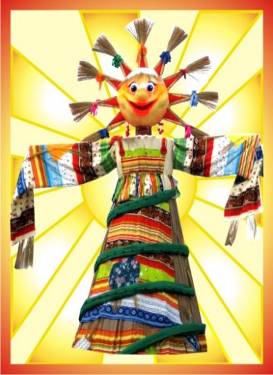 Понедельник
ВСТРЕЧА  МАСЛЕНИЦЫ
К первому дню Масленицы сооружались общественные горки, качели, столы со сладкими яствами. В  домах начинали печь блины. Первый блин отдавался нищим на помин усопших.
Утро... ПОНЕДЕЛЬНИК... Наступает  " ВСТРЕЧА".Яркие салазки 
с горочек скользят.Целый день веселье. Наступает вечер...Накатавшись вволю, 
все блины едят.
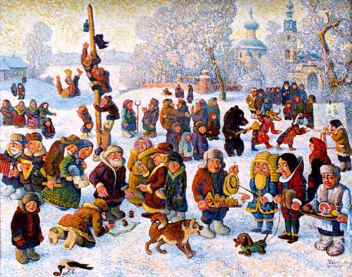 Вторник
ЗАИГРЫШ
На второй день Масленицы устраивали различные игры. Люди катались на санях, коньках, ледянках.
Закрывали лица смешными масками, верили, что в ином обличье и жизнь начнется другая – радостная и благополучная.
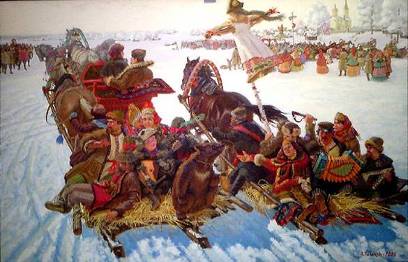 Среда
ЛАКОМКА
В этот день люди лакомились блинами. Блины пеклись из разной муки и с разными начинками: пшеничные, овсяные, гречневые, из пресного и кислого теста.
Тут СРЕДА подходит - "ЛАКОМКОЙ" зовётся.Каждая хозяюшка  колдует у печи.Кулебяки, сырники – всё им удаётся.Пироги и блинчики – всё на стол мечи!
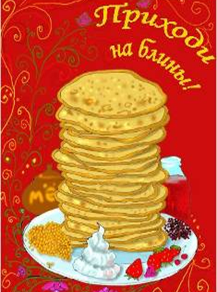 Люди шутили, рассказывали различные небылицы.
Четверг
«РАЗГУЛЯЙ-ЧЕТВЕРГ»
А в ЧЕТВЕРГ - раздольный "РАЗГУЛЯЙ" приходит.Ледяные крепости, 
снежные бои...Тройки с бубенцами 
на поля выходят.Парни ищут девушек - суженых своих.
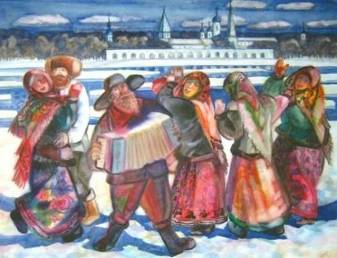 В этот день возили чучело зимы, устраивали соревнования в силе и ловкости.
Пятница
ТЕЩИНЫ  ВЕЧЁРКИ
Масленица – это еще и  семейный праздник. Весна всегда связывалась с началом новой жизни, с продолжением рода.
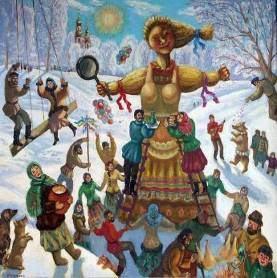 На тёщины вечеринки зятья угощают своих тёщ блинами. В старину зять обязан был с вечера лично приглашать тёщу, а потом утром присылал нарядных зватых. Чем больше было зватых, тем тёще более оказывалось почестей.
Суббота
ЗОЛОВКИНЫ  ПОСИДЕЛКИ
На золовкины посиделки молодая невестка приглашала своих родных к себе. Родственники собирались на чаепитие с блинами, пели песни, озорные частушки, танцевали.
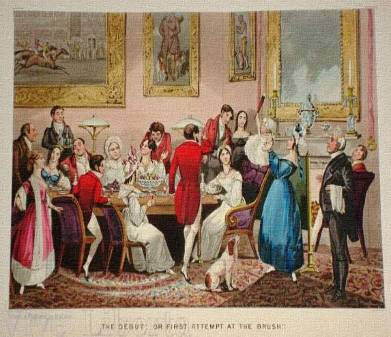 Воскресенье
ПРОЩЕННОЕ  ВОСКРЕСЕНЬЕ
Последний день Масленицы  - последний и самый важный день на всей масленичной неделе. Все, от мала до велика, просят друг у друга прощения, чтобы встретить весну с чистой совестью.
Дарили сделанные из белых и красных ниток мартенички, куколки мальчика и девочки, - символ дружбы. Ими взмахивали и приговаривали:
Ты прости меня, прости. 
Все обиды отпусти.
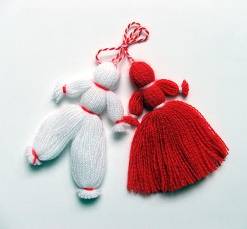 СОЖЖЕНИЕ
ЧУЧЕЛА  МАСЛЕНИЦЫ
В воскресенье - «прощеный день» устраивали проводы Масленицы. Сожжение чучела Масленицы - главный ритуал масленичной недели, это и  проводы Масленицы, и прощание с зимой, прощание со всеми болезнями и несчастьями.
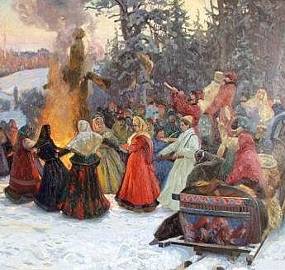 Пышные гуляния 
Ярмарка венчает.До свиданья, 
Масленица, приходи опять!Через год Красавицу 
снова повстречаем.Снова будем праздновать, блинами угощать!
Используемые ресурсы:
http://www.078.com.ua/blogs/afisha/maslenica-na-ploshadi-svobody.html
http://en.wikipedia.org/wiki/Maslenitsa
http://pustunchik.ua/interesting/festival/Gulyannya-na-Maslyanu/
http://brusselki.ucoz.net/news/maslenica/2011-01-18-74
http://izmchldbibl.blogspot.com/2012/02/blog-post_20.html
http://koshkindom.com.ua/html/produkt/maslenisa.html
http://www.gazeta.lv/story/17440.html